Deze les is nog in de maak
A
Gerarda Das
Marjan ter Harmsel
Mandy Routledge
Francis Vrielink
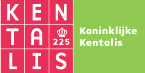 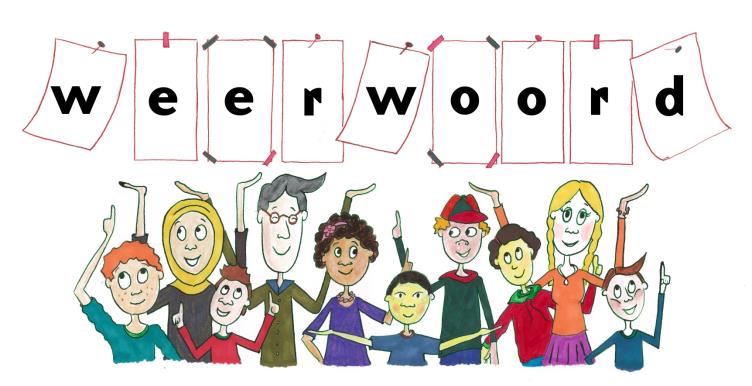 datum
Niveau